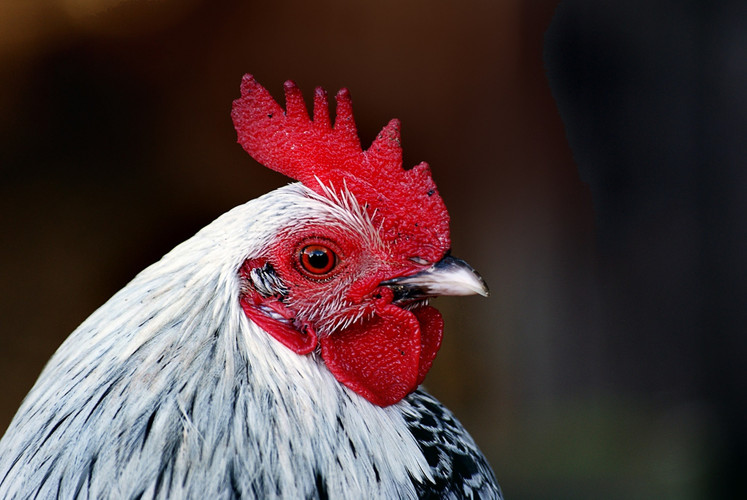 《母鸡》
语文精品课件 四年级下册
授课老师：某某 | 授课时间：20XX.XX
某某小学
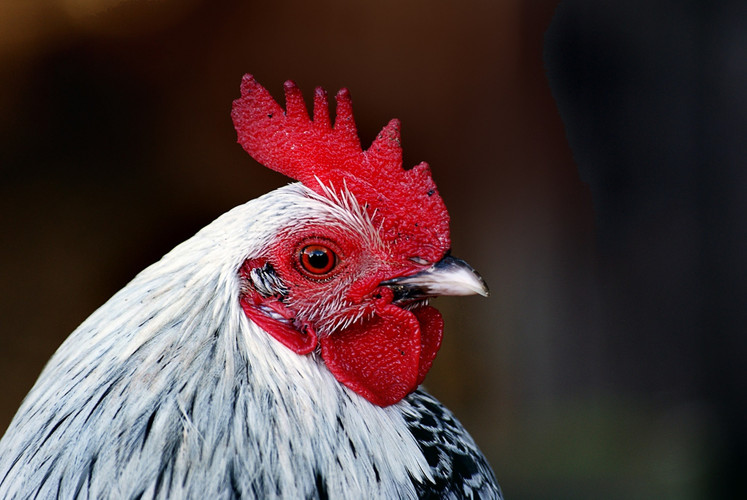 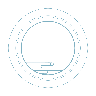 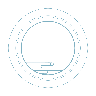 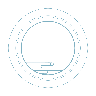 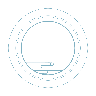 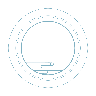 字词揭秘
课文讲解
课堂小结
课堂练习
课前导读
壹
贰
叁
肆
伍
课前导读
母鸡给你留下了什么印象？
老舍眼里的母鸡又是怎样的呢？这节课我们一起来学习老舍先生的一篇文章《母鸡》。
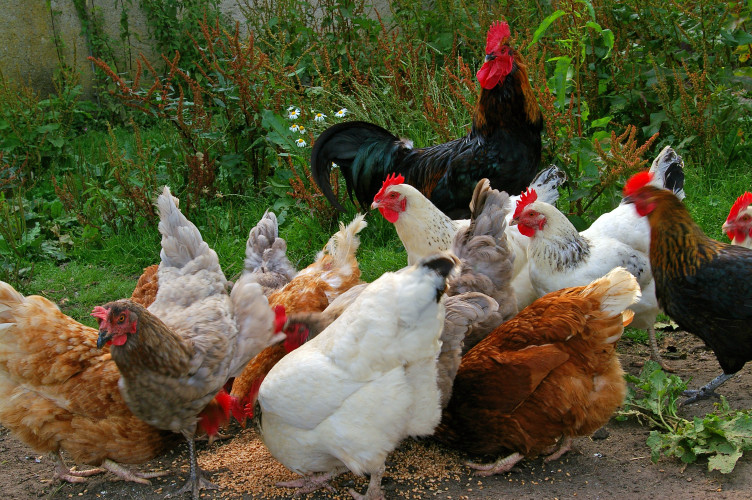 课前导读
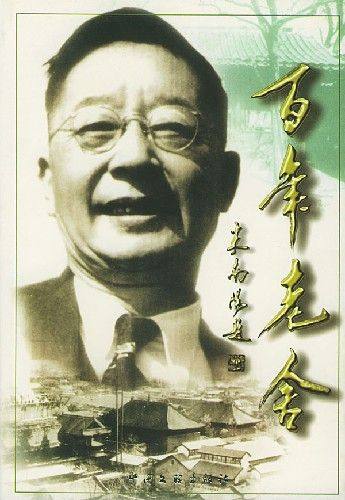 老舍（1899年2月3日－1966年8月24日），原名舒庆春，字舍予，满族正红旗人，生于北京，中国现代小说家、著名作家，杰出的语言大师、人民艺术家。著有长篇小说《小坡的生日》、《猫城记》、《牛天赐传》、《骆驼祥子》等，短篇小说《赶集》等。
我会认
字词揭秘
gē
da
wǔ
wù
zuǒ
疙  瘩       侮辱      可恶   一撮毛   

聋子      鸡雏          啄食 

起伏      哼叫     啼叫     凄惨
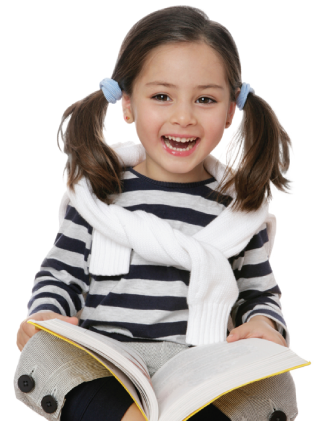 zhuó
lóng
chú
qī
fú
tí
hēng
多音字
字词揭秘
è    凶恶
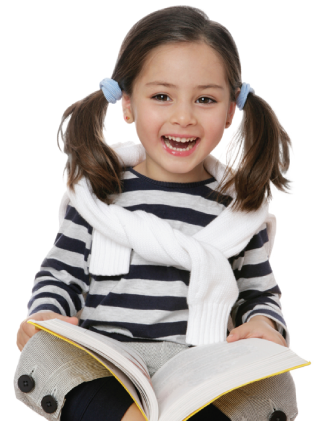 恶
wù   厌恶
ě    恶心
我会写
字词揭秘
tǎo
yàn
bà
zhōng
dú
jì
fū
讨
孵
厌
坝
忠
毒
绩
jǐng
jiè
wāi
gū
jué
fú
tí
tāng
警
戒
歪
咕
汤
掘
伏
啼
识字方法
字词揭秘
字理识字
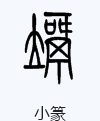 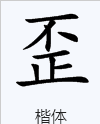 歪
会意字。合不正二字为一字，“不正”为歪。本义：不正，偏斜。
加一加
字词揭秘
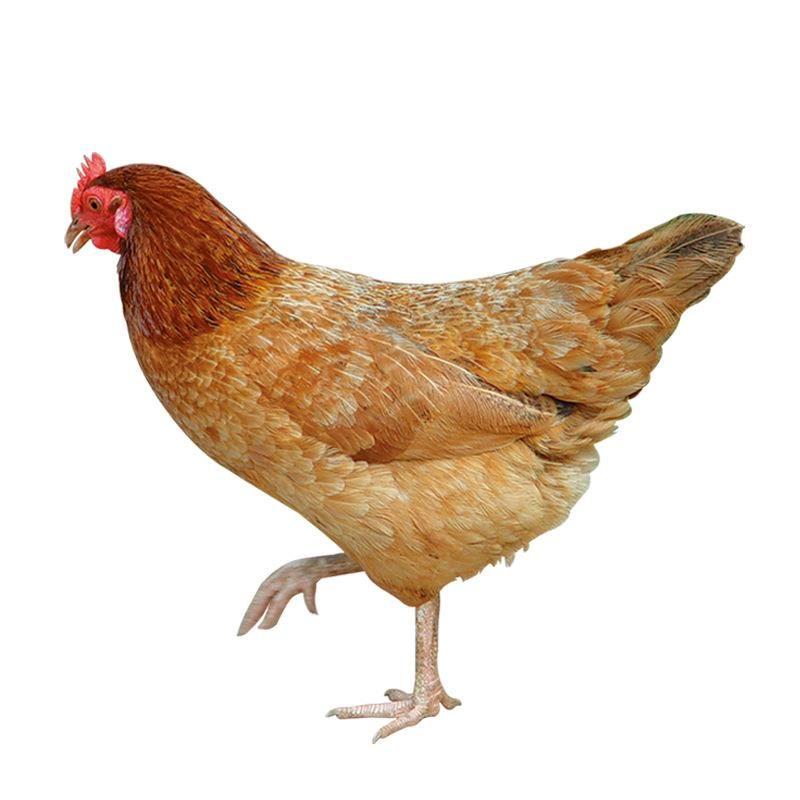 厂 + 犬 = 厌
土 + 贝 = 坝
中 + 心 = 忠
敬 + 言 = 警
换一换
字词揭秘
换一换
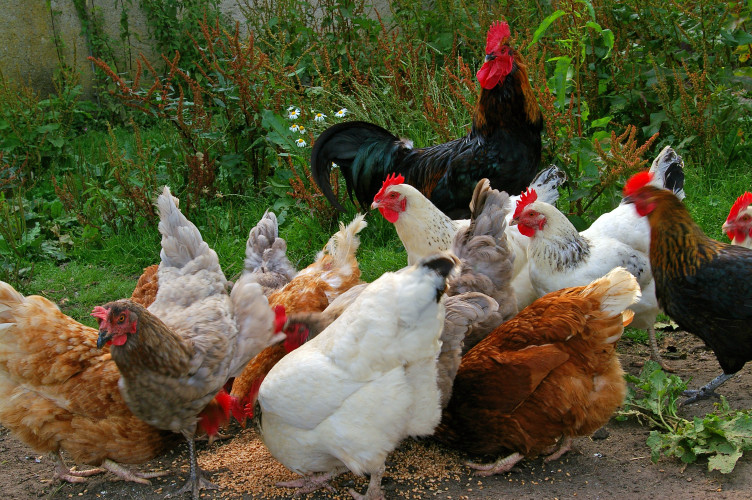 故-攵+口=咕
杨-木+氵=汤
梅-木+亻=侮
字词揭秘
上半部分不是“丰”。
dú
毒
组词：恶毒   毒品
造句：这个人内心的想法很恶毒。
字词揭秘
半包围结构，和“戎”有区别。
jiè
戒
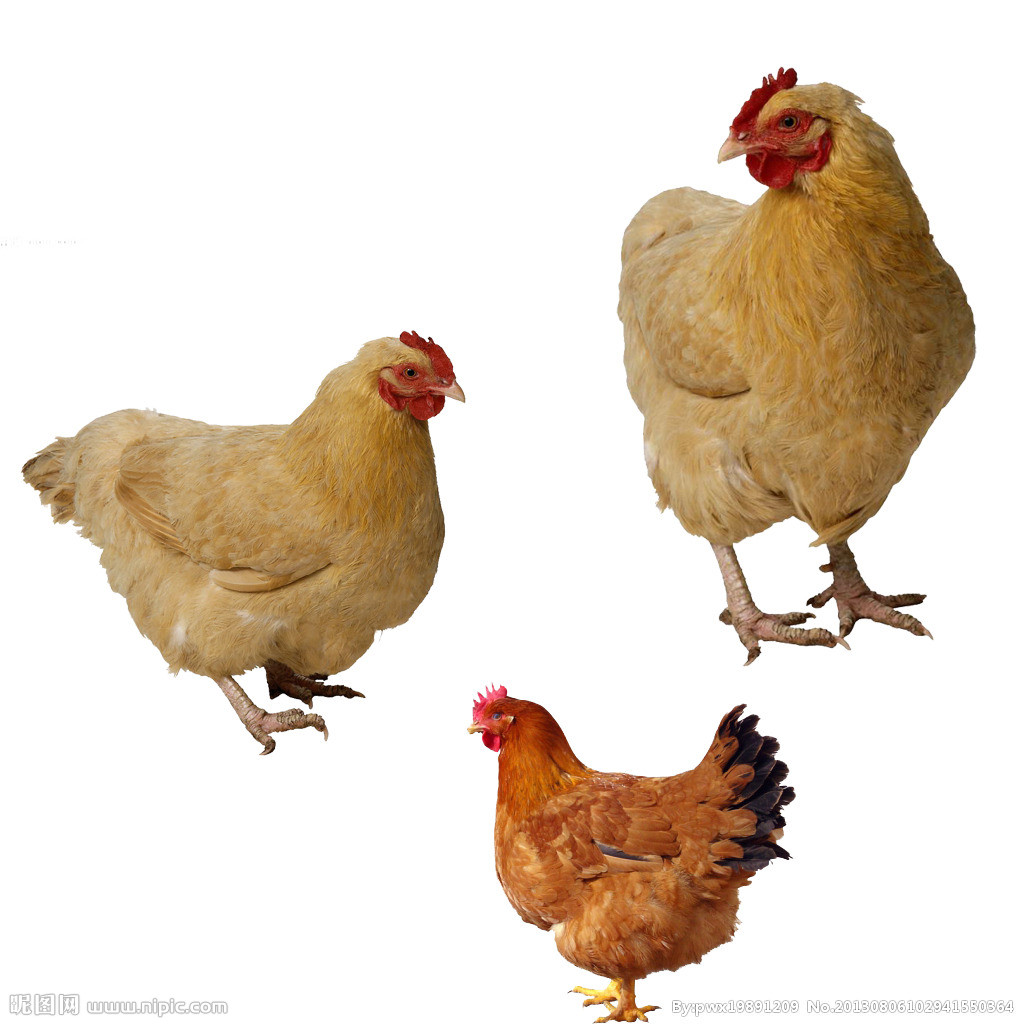 组词：戒备  警戒
找小鸡
字词揭秘
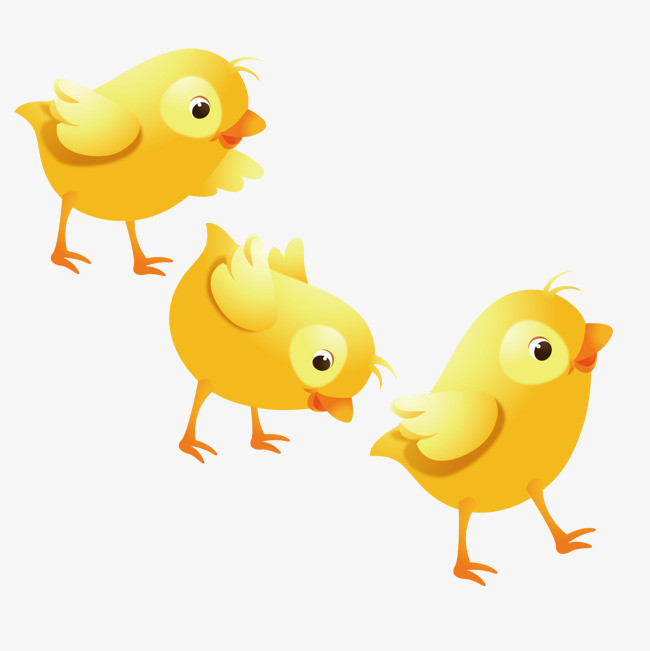 一撮毛
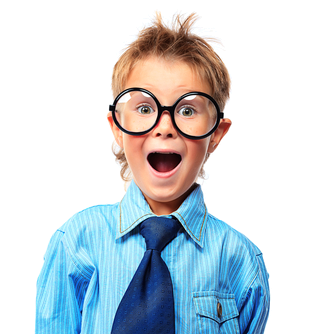 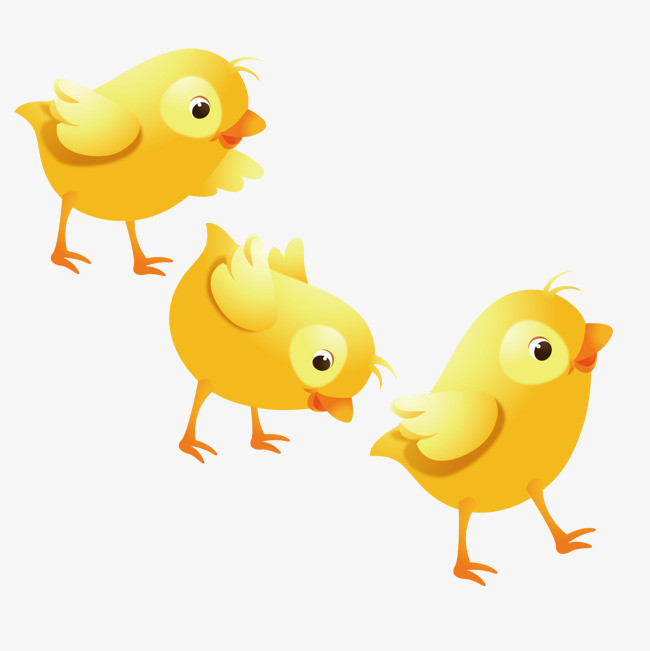 可恶
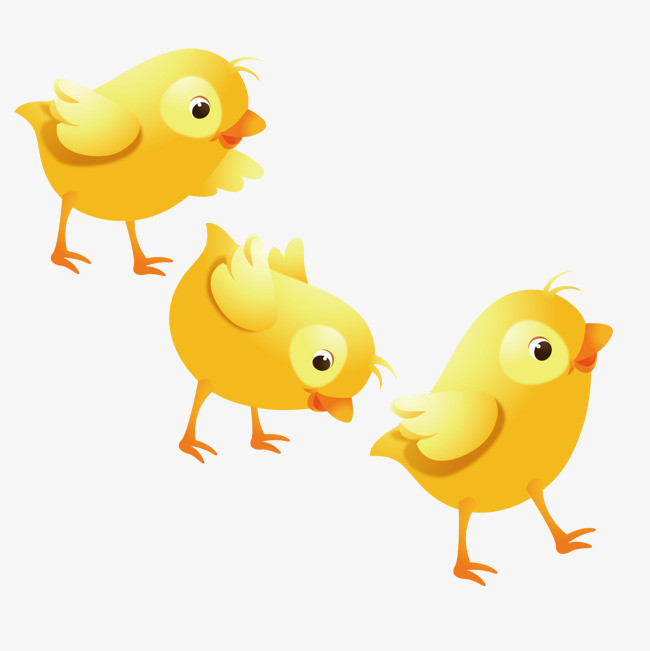 疙瘩
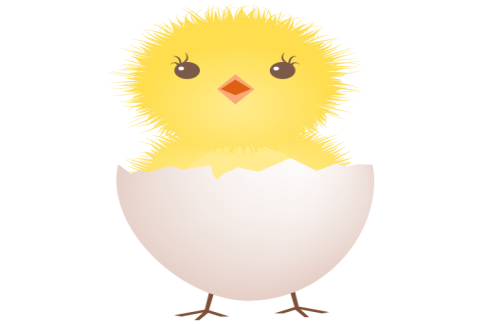 雏鸡
啄食
啼叫
词语解释
字词揭秘
忠厚：诚实,老实,善良。
母鸡总是欺侮忠厚的鸭子。
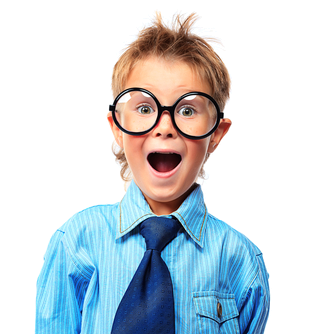 如怨如诉：好像很哀怨凄婉，又像在倾诉衷肠。形容声音悲切忧伤。
那如怨如诉的琴声感动得我潸然泪下。
字词揭秘
警戒：部队为防止敌人突然袭击、敌方侦察员的潜入等而高度警备。
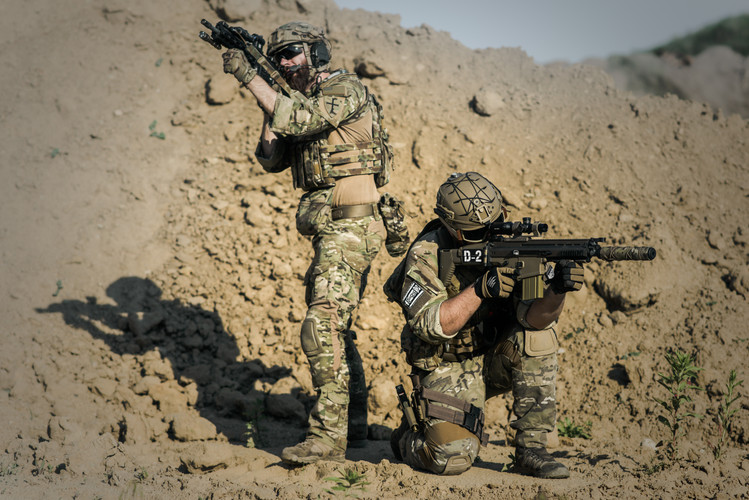 一有风吹草动，敌人立刻加强了警戒。
字词揭秘
啼叫：鸟兽叫。
这只小鸟的啼叫声真好听。
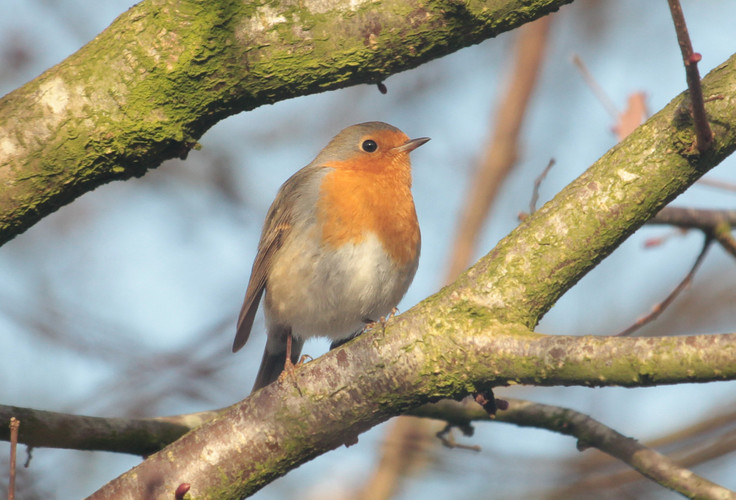 凄惨:凄凉悲惨。
这个老人晚年的生活很凄惨。
自读感悟
根据态度变化，把课文分成两部分。
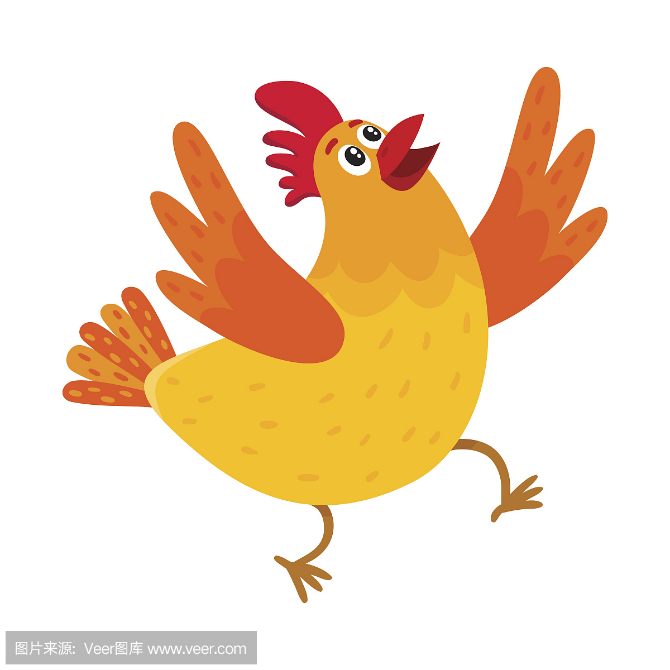 一向讨厌
（1-3）自然段
不再讨厌
（4-10）自然段
自读感悟
听吧，它由前院嘎嘎到后院，由后院嘎嘎到前院，没完没了，而并没有什么理由，讨厌！有的时候，它不这样乱叫，可是细声细气的，有什么心事似的，颤颤巍巍的，顺着墙根，或沿着田坝，那么扯长了声如怨如诉，使人心中立刻结起了个小疙瘩来。
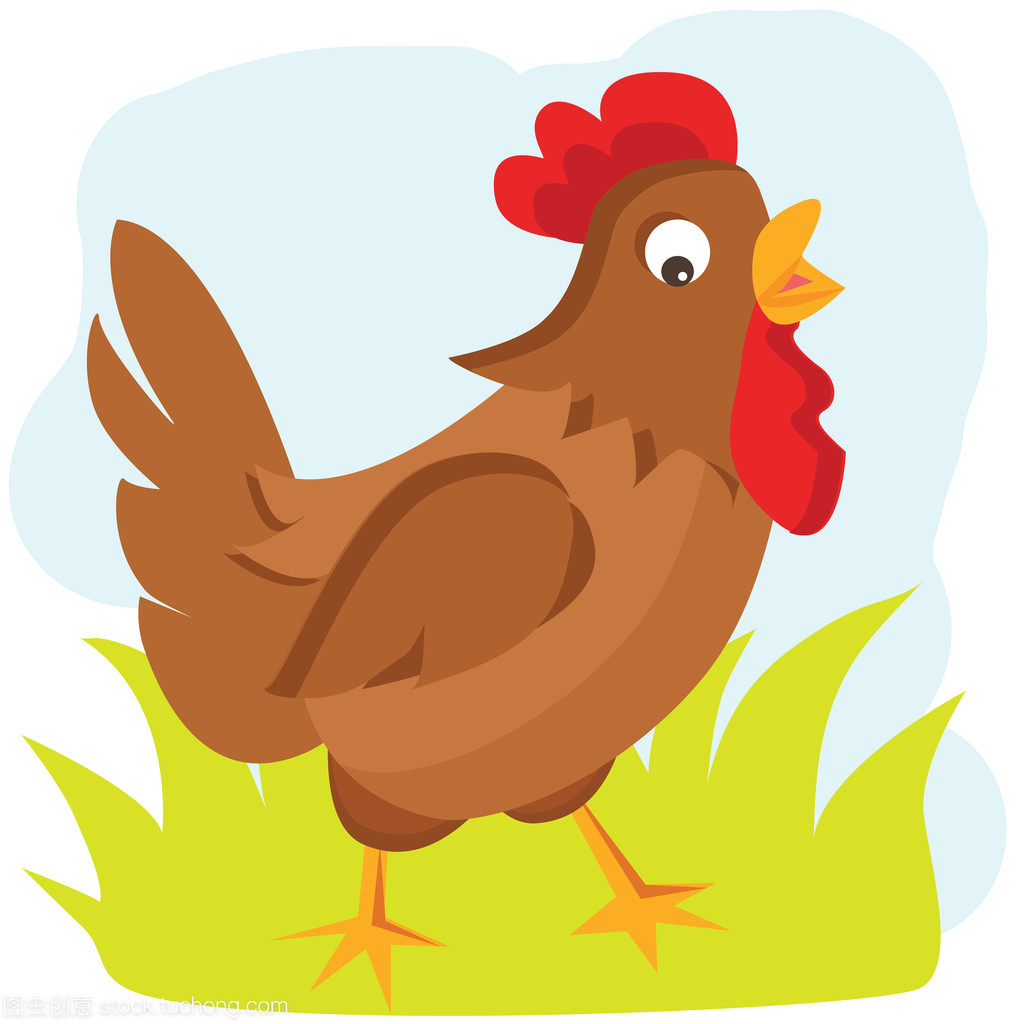 无病呻吟
自读感悟
有的时候，它不这样乱叫，可是细声细气的，有什么心事似的，颤颤巍巍的，顺着墙根，或沿着田坝，那么扯长了声如怨如诉，使人心中立刻结起了个小疙瘩来。
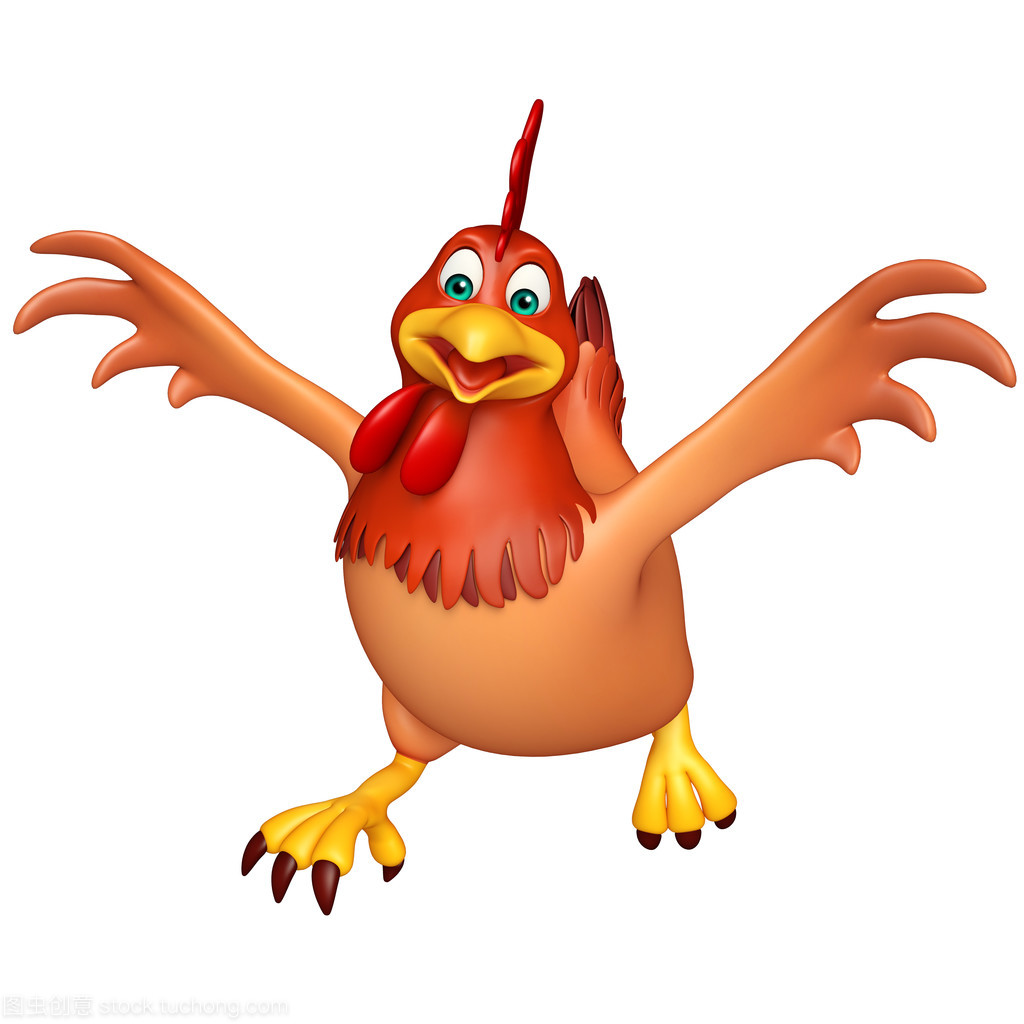 形容母鸡拉长音的叫声影响人的情绪，令人讨厌。
拟人
自读感悟
用拟人的修辞手法完成句子。
1.母鸡在田野里（         ）地（         ）。

2.母鸡在鸡窝里（        ）地（          ）。
悠闲
散步
唱歌
欢快
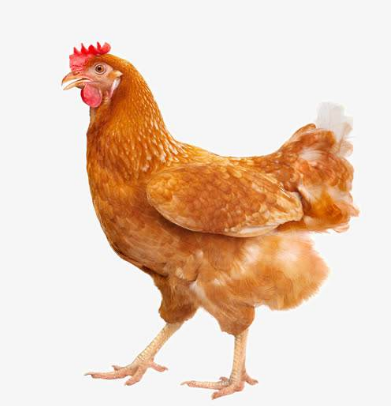 自读感悟
13课《猫》也运用了这种写法！
讨论：“我”之前“一向讨厌母鸡”的原因是什么？
无病呻吟
讨
厌
总
分
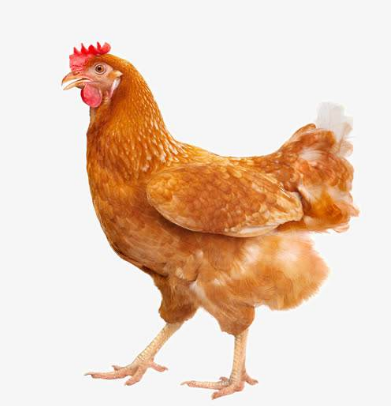 欺软怕硬
拼命炫耀
相同点
比较异同
1.都有过渡部分，结构都非常清晰。 
    《猫》写了猫的性格古怪和淘气可爱，由两部分构成；并以“小猫满月的时候更可爱”为过渡句，将两部分内容紧密地联系在一起； 
    《母鸡》可以明显分为母鸡孵鸡雏以前和孵出鸡雏以后两部分，以过渡段使文章浑然一体。
比较异同
2.采用的都是总分段式。
    采用总分来表现小动物特点时，这两篇文章都是通过点滴小事生动具体的进行描写。 
    3.在语言的运用上 
    都是生活化的语言风格，生动鲜明而又通俗易懂。
不同点
比较异同
1.情感表达方面 
《猫》：始终都是表达作者的喜爱之情 
 《母鸡》情感上产生变化，“讨厌”到“不敢讨厌”。 
   2.叙述动物特点方面    
《猫》先写“猫的性格实在有些古怪”，再具体写它的表现。 
 《母鸡》先写“我一向讨厌母鸡”，再写它令人生厌的三个方面。
课堂小结
课文以                     为线索，对母鸡的情感由“        ”转变为        ，前后形成了鲜明的对比，塑造了一位“                 ”的形象。
作者的情感变化
讨厌
尊敬
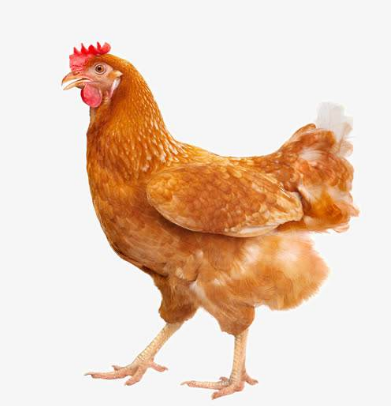 伟大的鸡母亲
课后作业
一、下面的句子各用了什么修辞手法?
1.到下蛋的时候，它差不多是发了狂，恨不能让全世界都知道它这点儿成绩;就是聋子也会被它吵得受不了。  (          ) 
    2.发现了一点儿可吃的东西，它咕咕地紧叫，啄一啄那个东西，马上便放下，让它的儿女吃。            (          )(          )
夸张
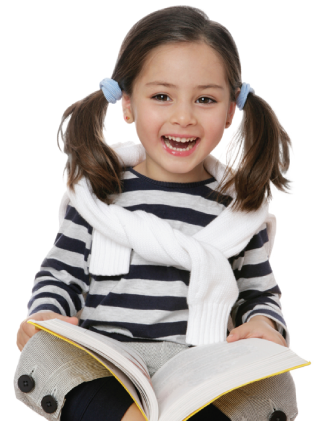 拟人
比喻
课后作业
二、点滴之恩，当涌泉相报，请你写一写你最想对妈妈说的话。
妈妈，有您的日子里，我每天都是开心，妈妈，多么希望，时间能慢点再慢点，留下您年轻美丽的模样，妈妈，我永远爱您。
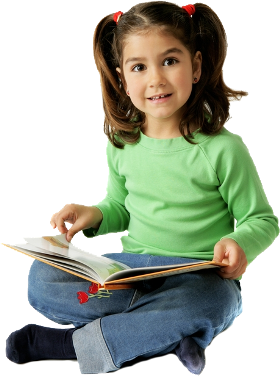 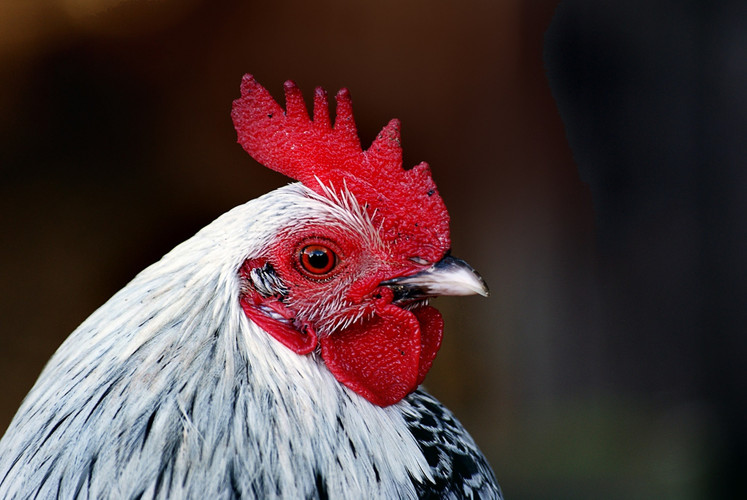 感谢各位聆听
语文精品课件 四年级下册
授课老师：某某 | 授课时间：20XX.XX
某某小学